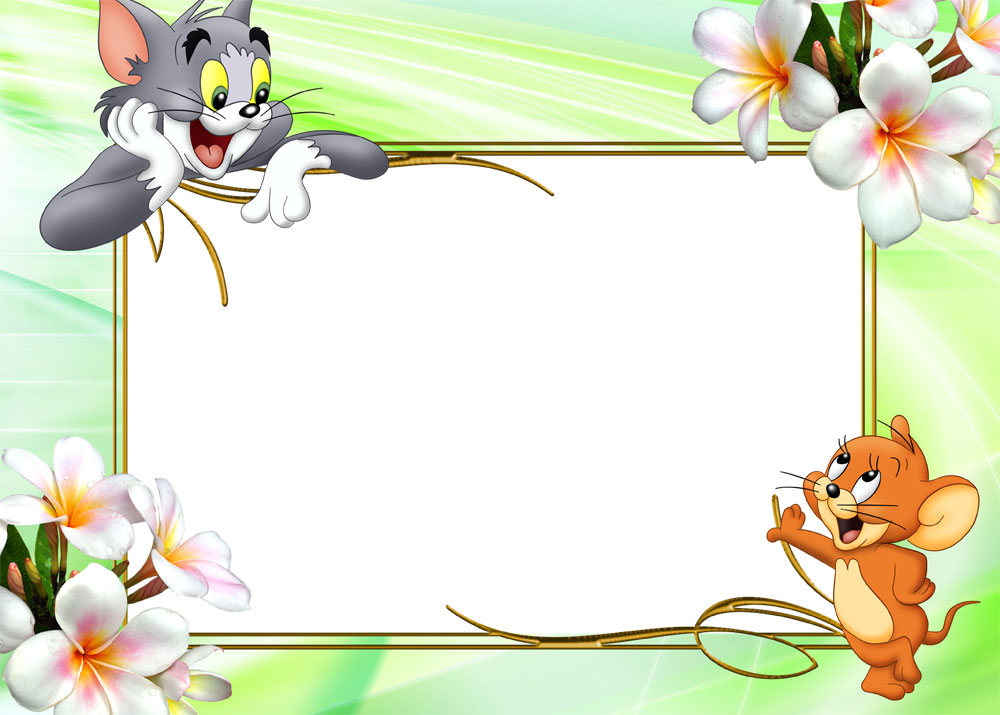 Интерактивная игра «Найди отличия»
Составитель: Киселёва Т.А., педагог-психолог
Цель:
Развитие зрительного восприятия и внимания;
Развитие устойчивости, сосредоточенности и переключения внимания;
Развитие операции сравнения;
Развитие познавательного интереса;
Развитие речи.
Возрастная категория: 5-6 лет
Инструкция: посмотри внимательно на картинки и скажи, чем они отличаются.
Найди 4 отличия
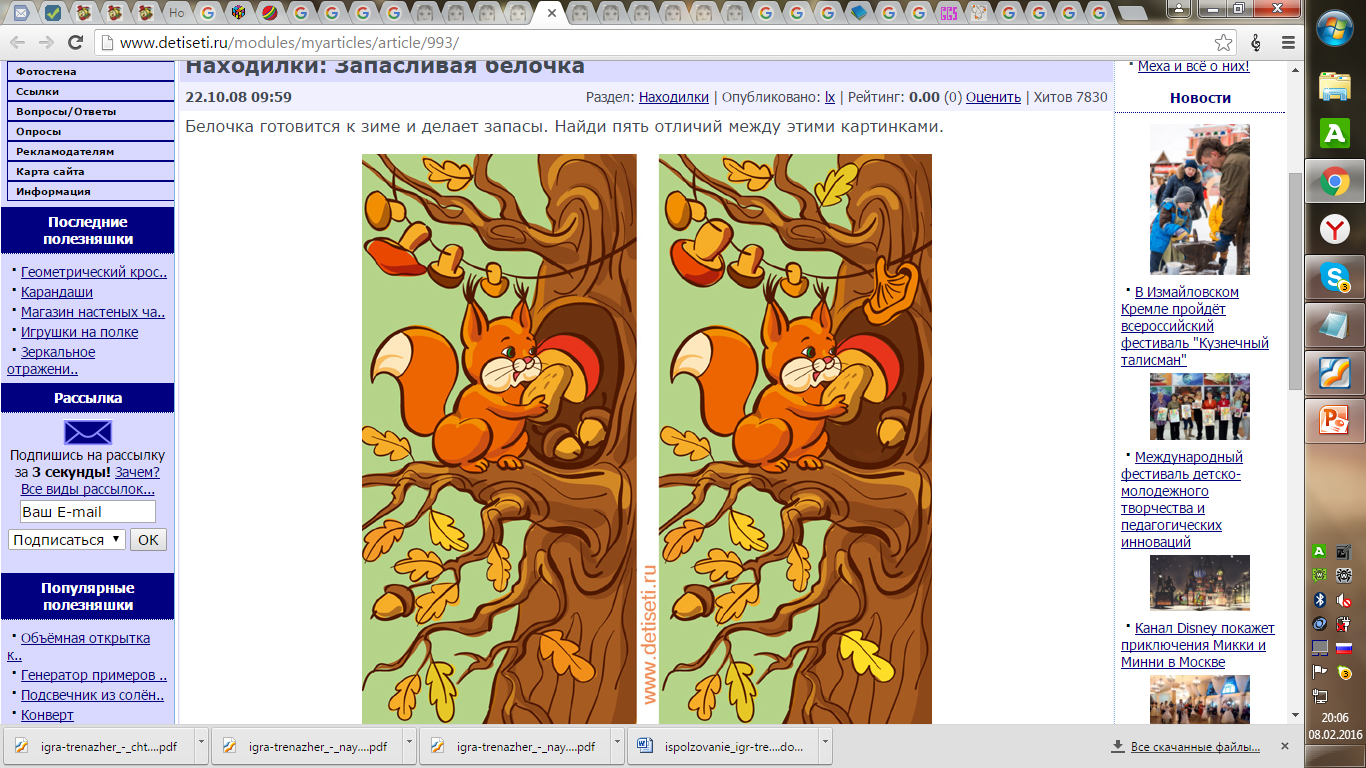 Отлично!
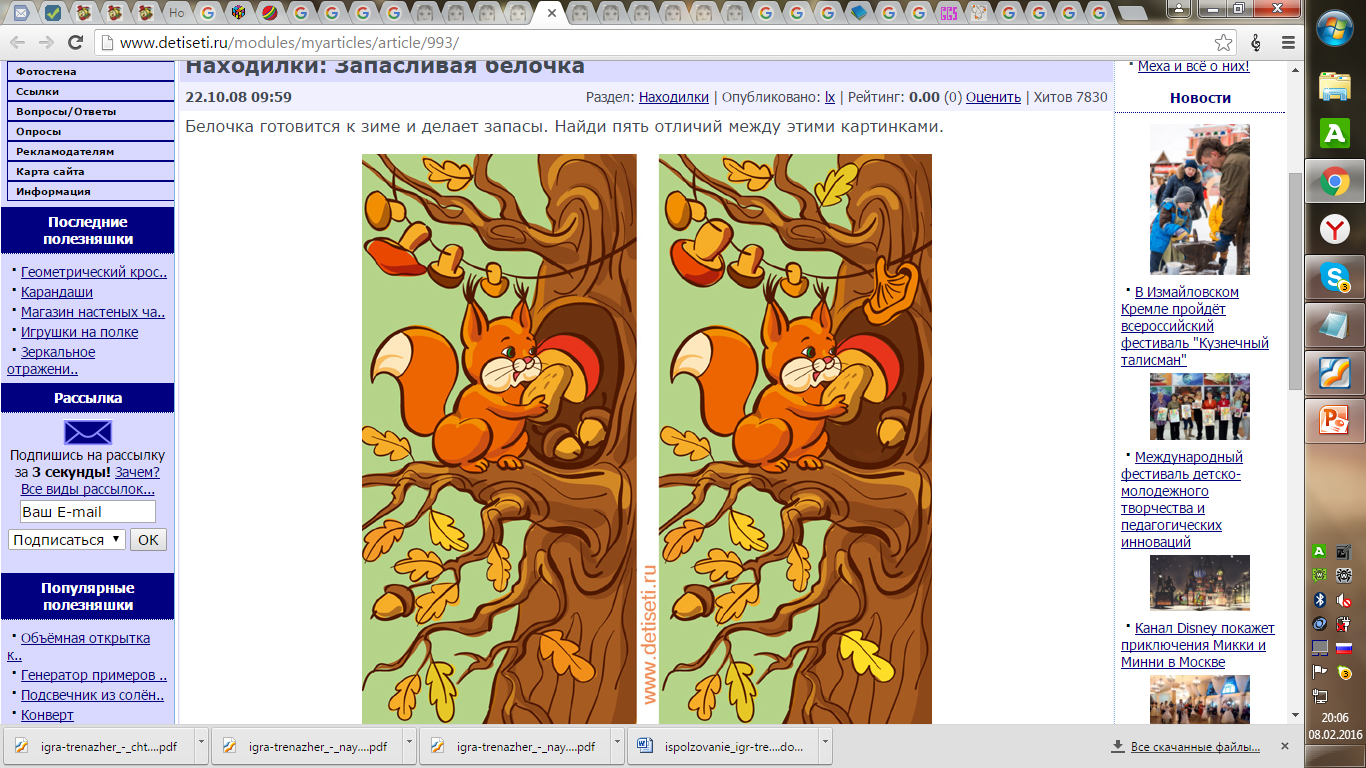 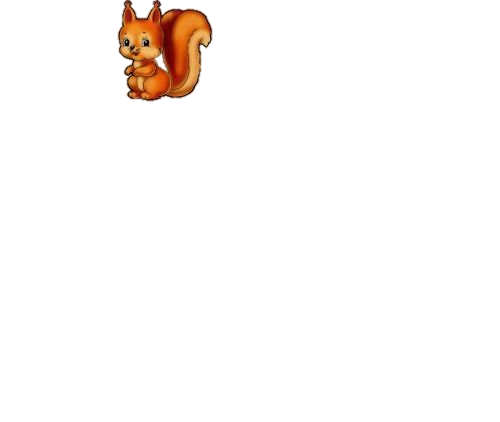 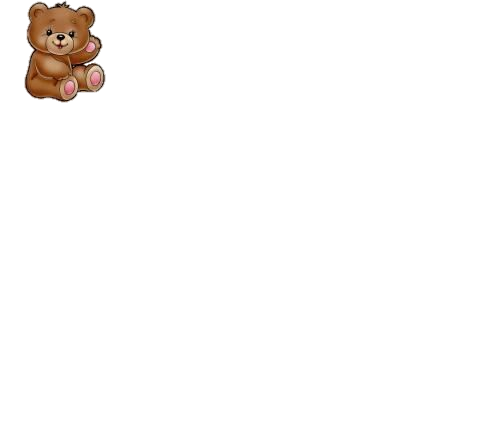 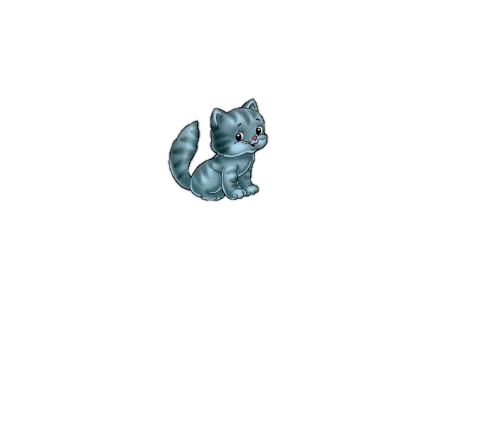 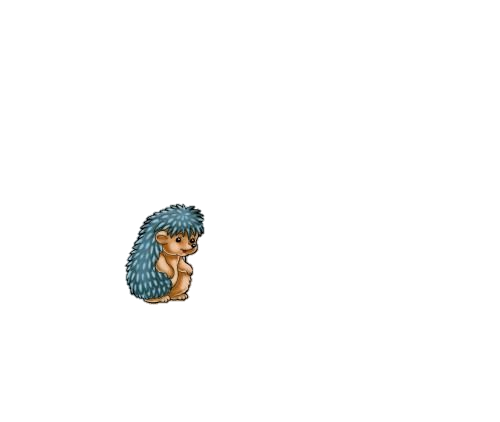 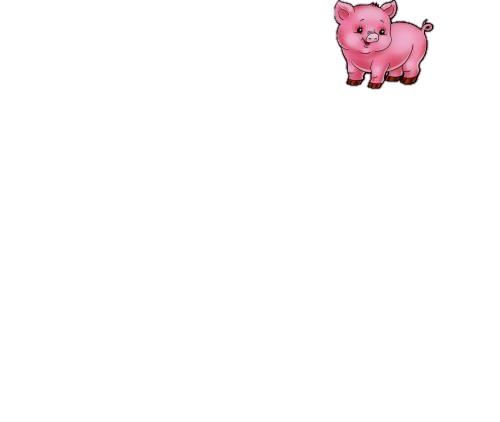 Найди 5 отличий
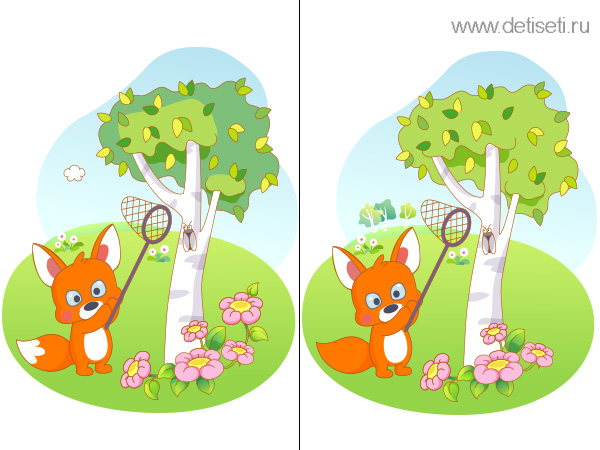 Хорошо!
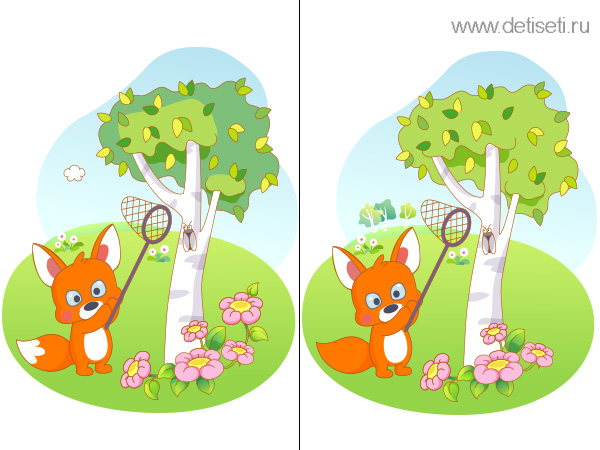 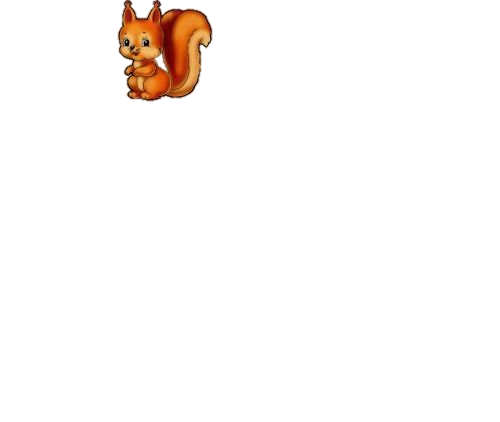 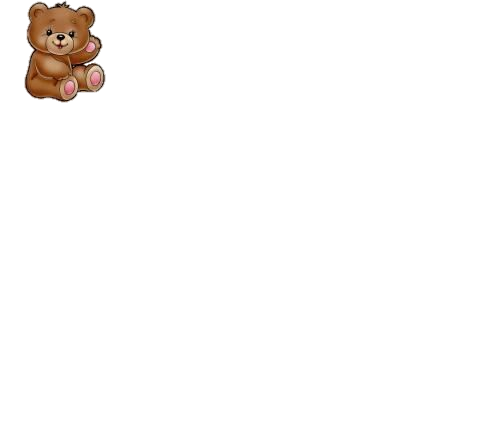 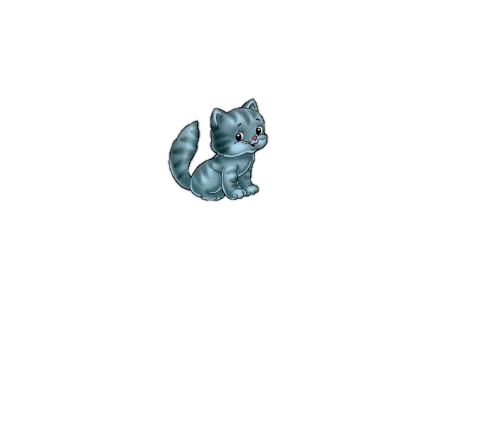 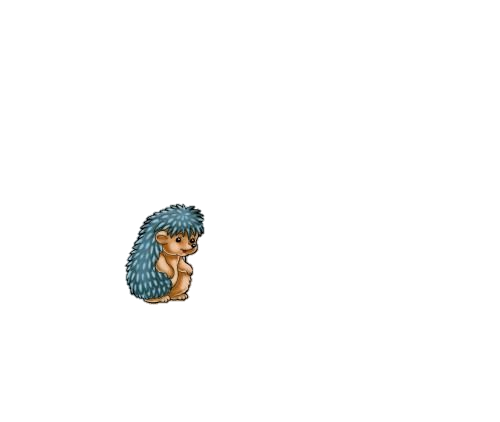 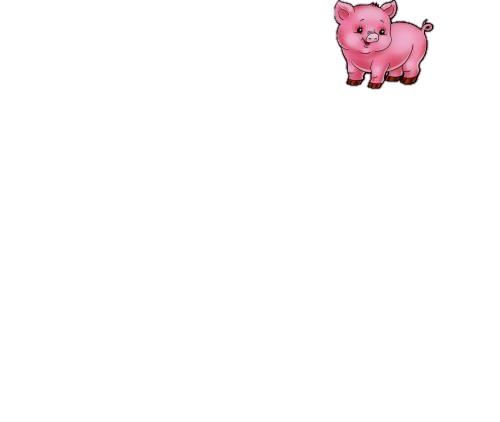 Найди 5 отличий
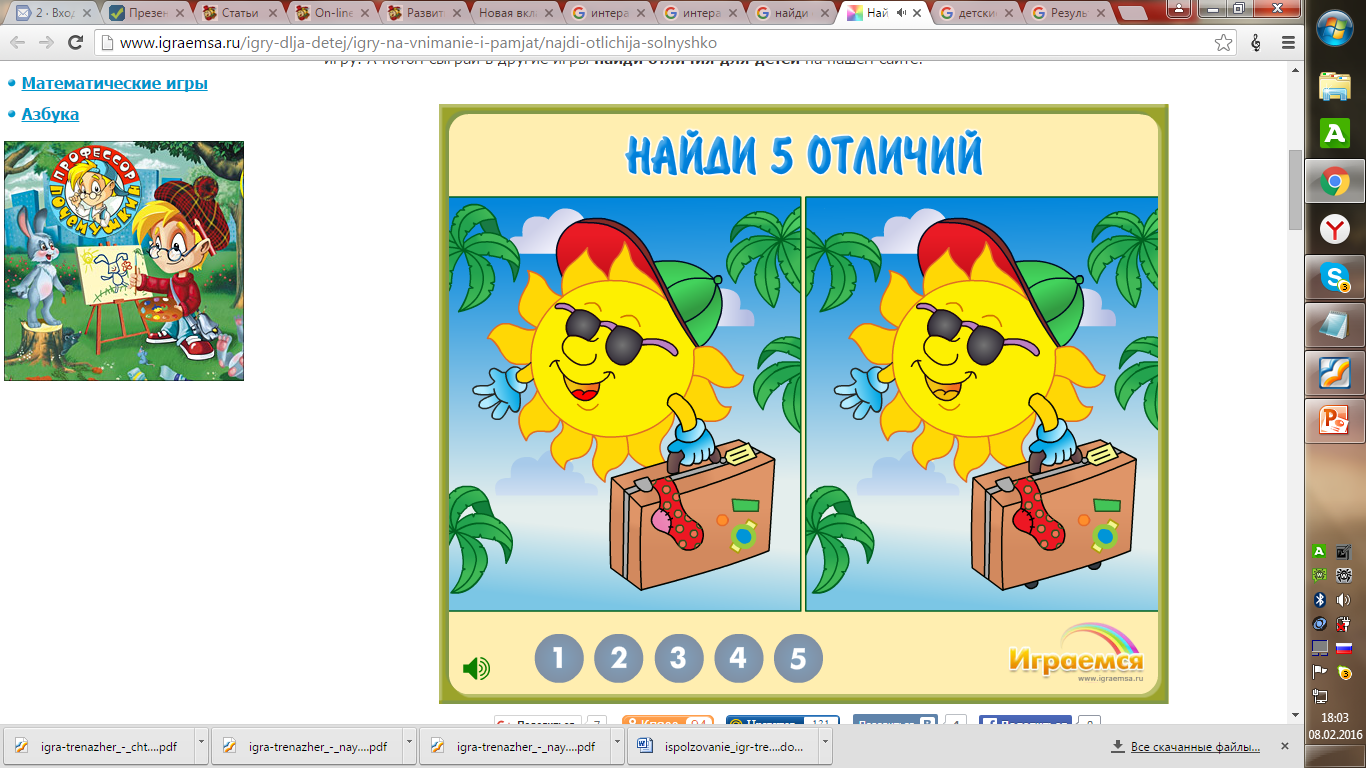 Верно!
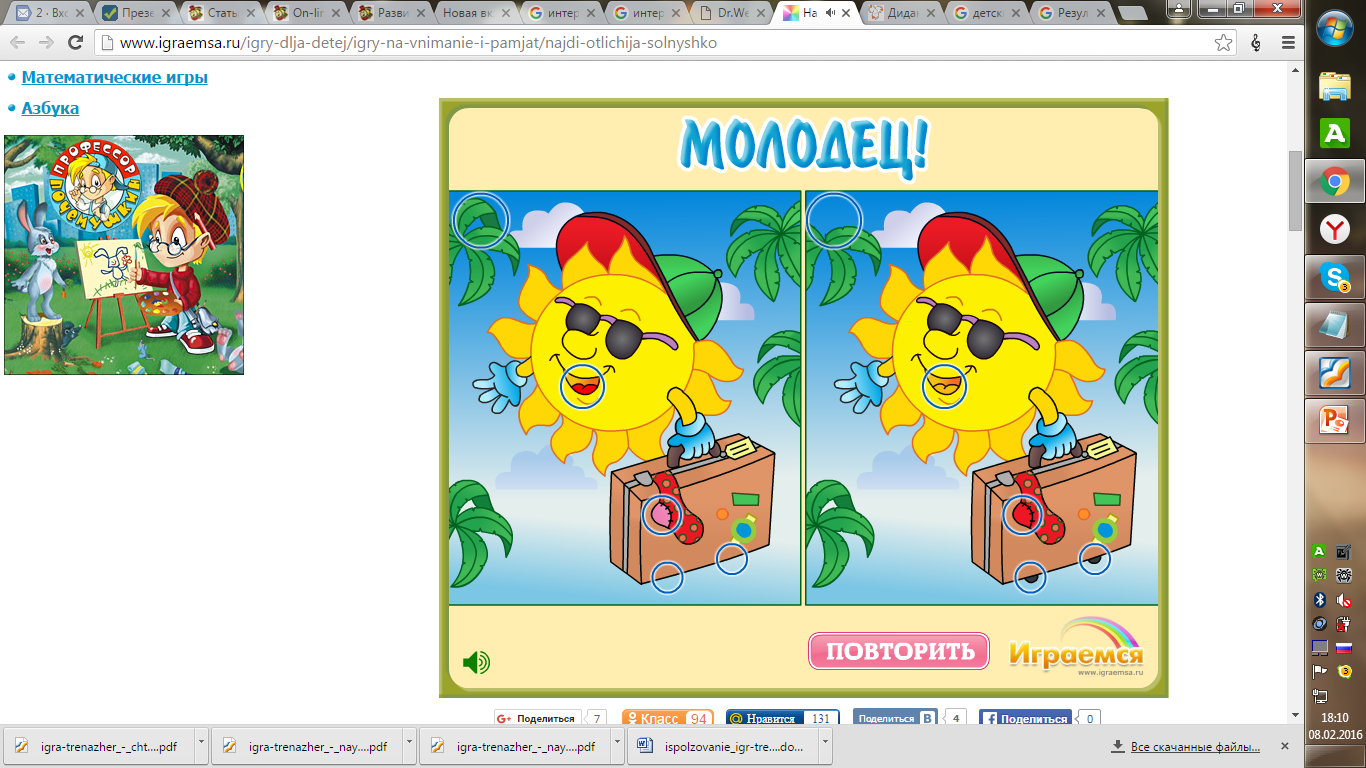 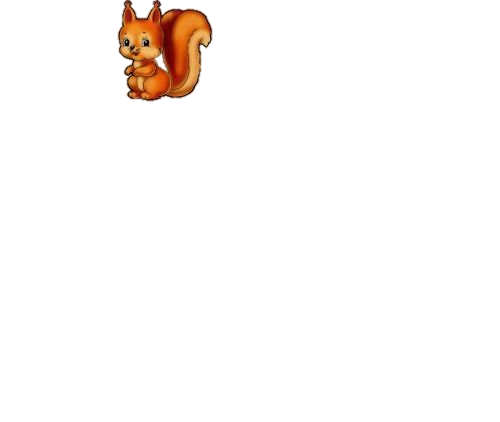 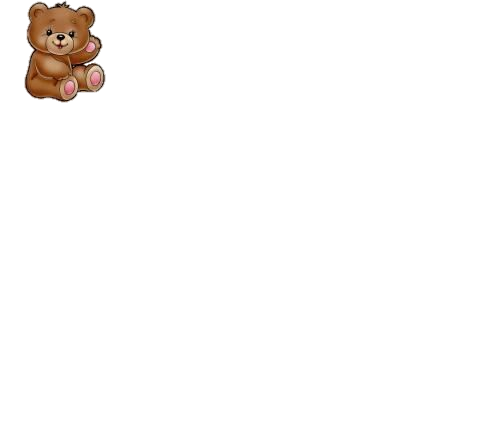 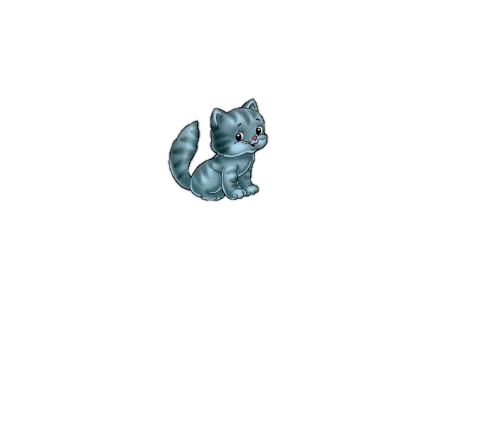 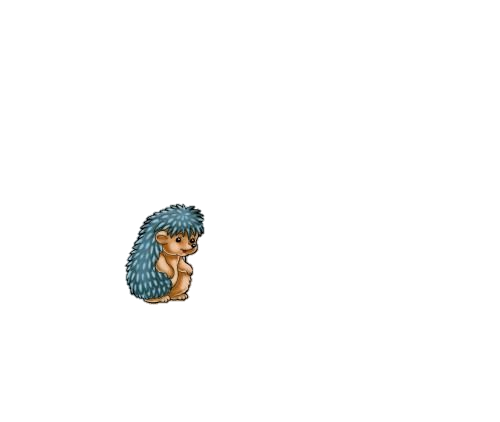 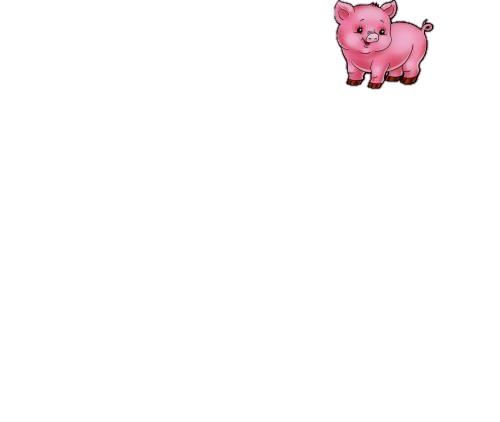 Найди 6 отличий
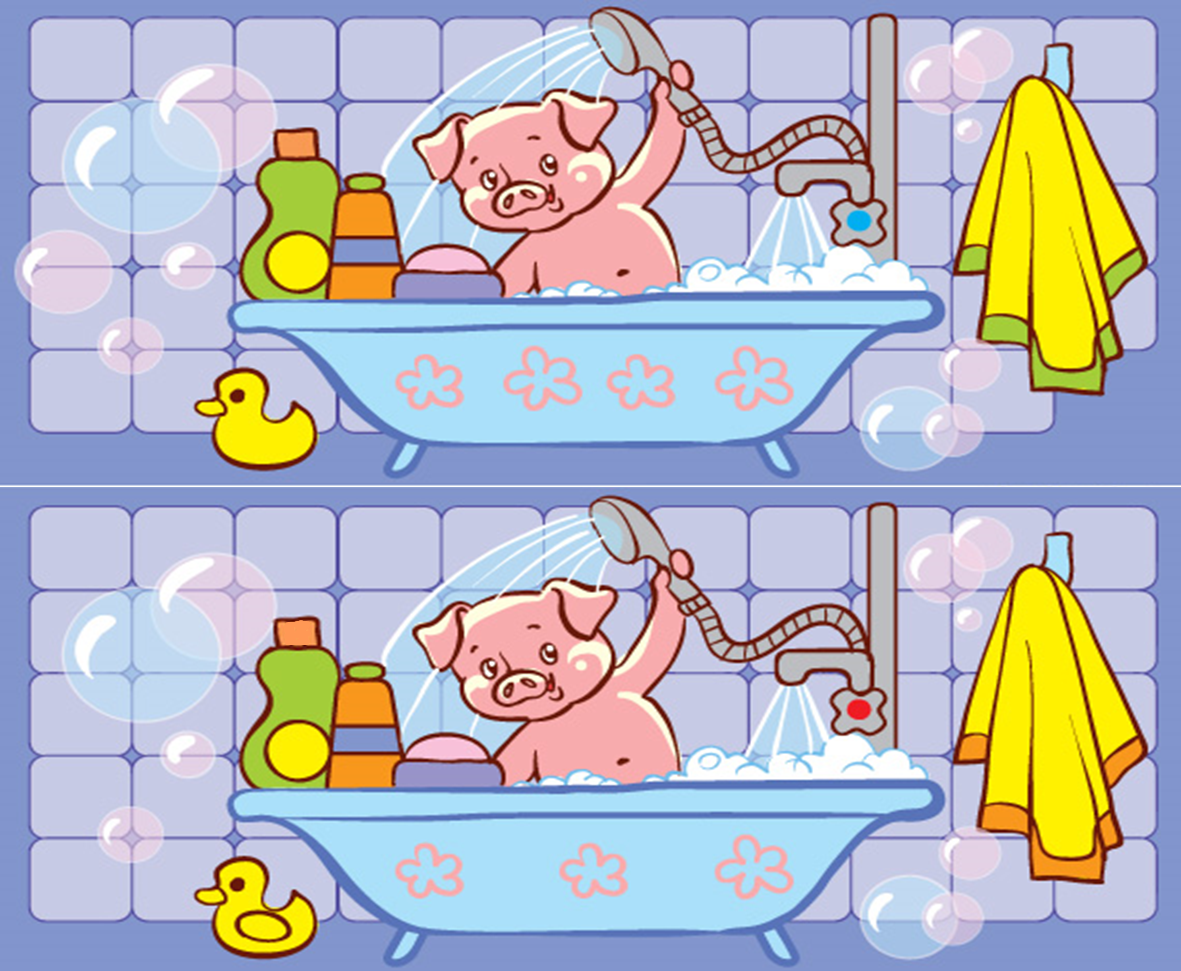 Отлично!
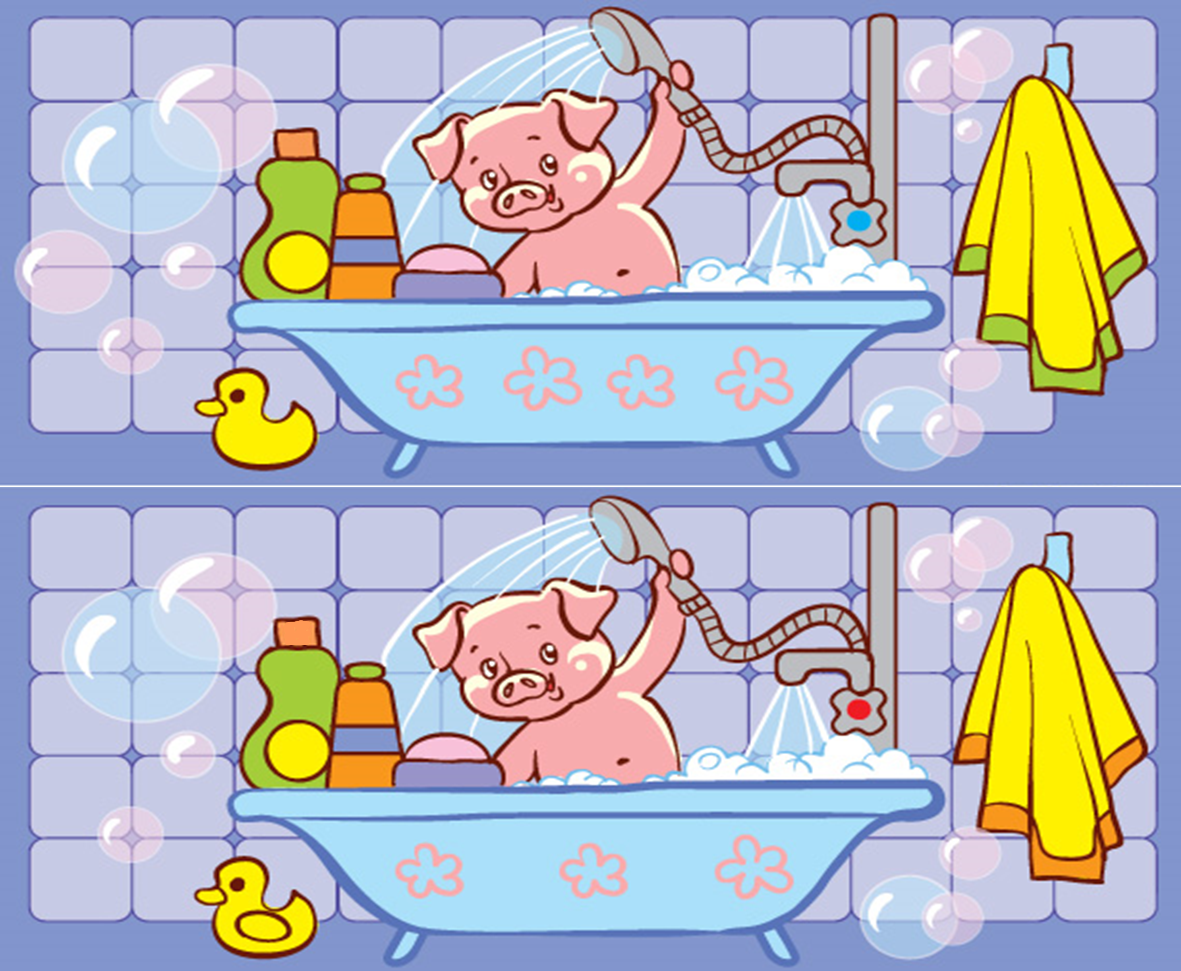 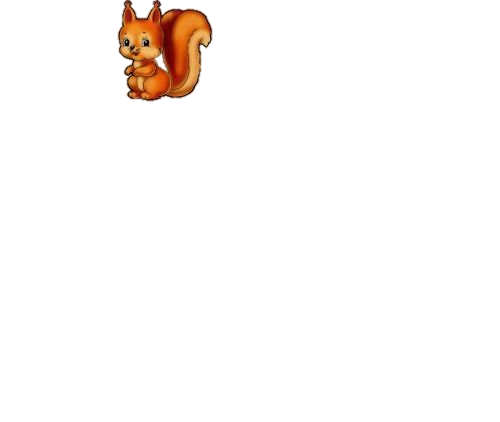 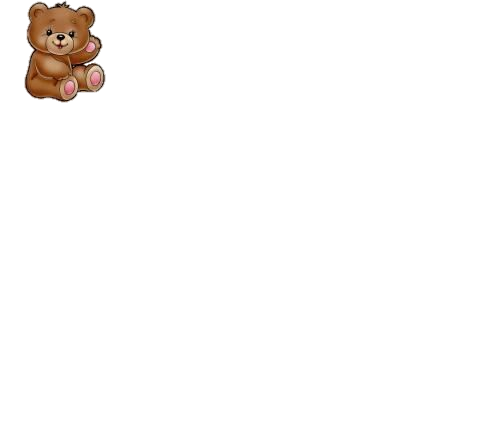 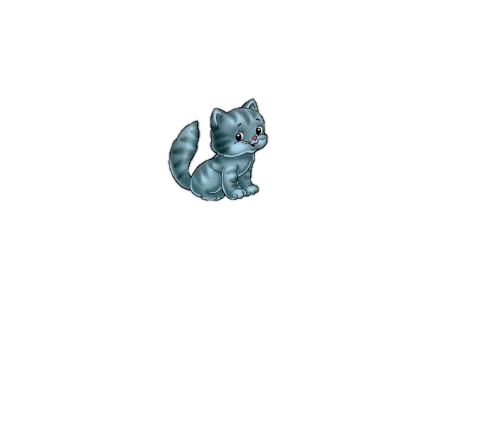 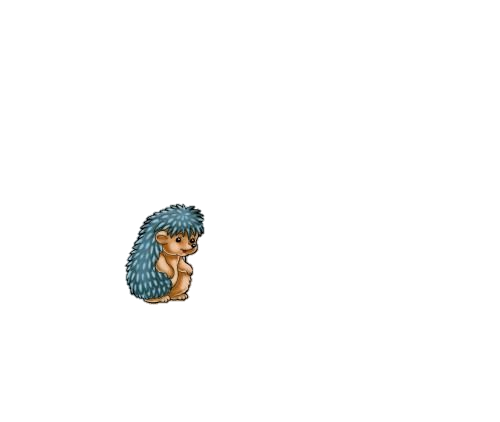 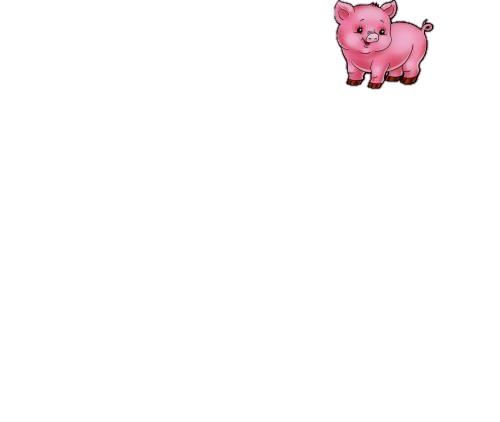 Найди 7 отличий
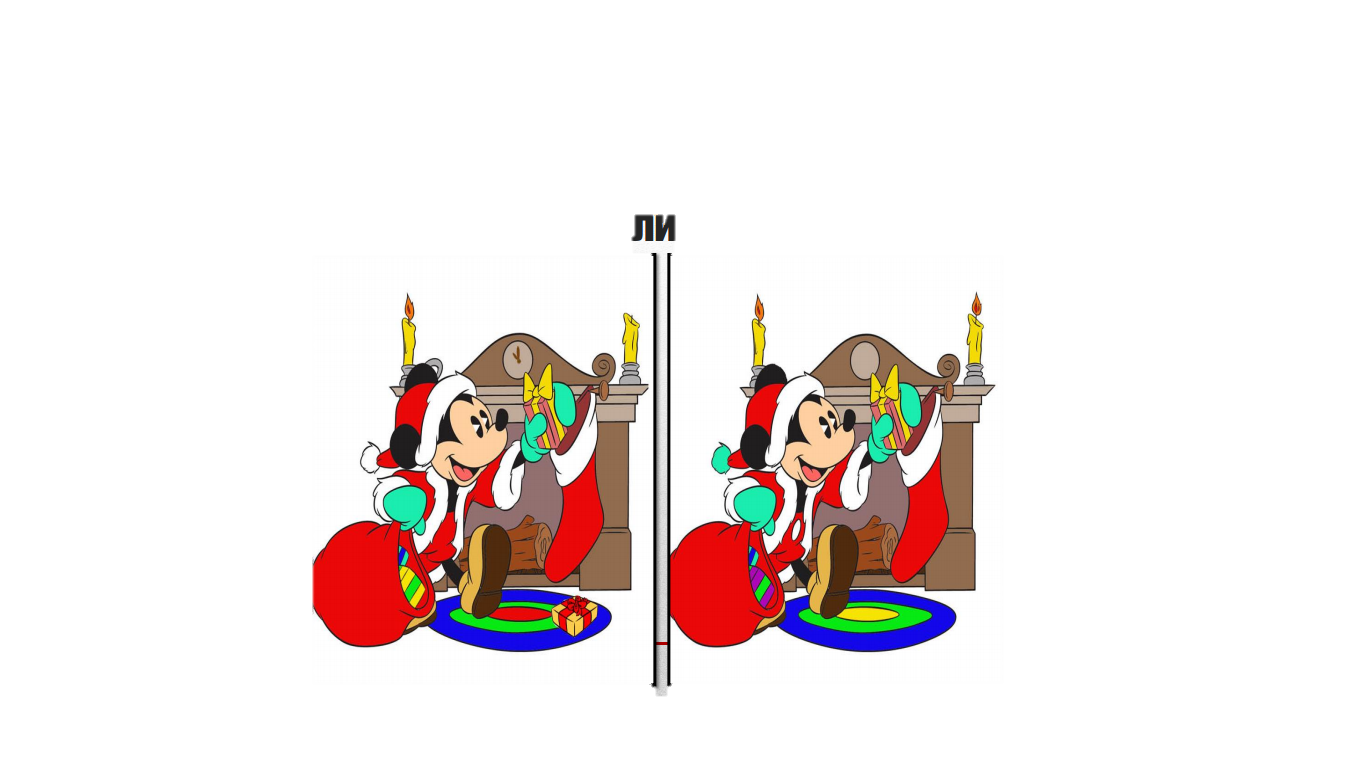 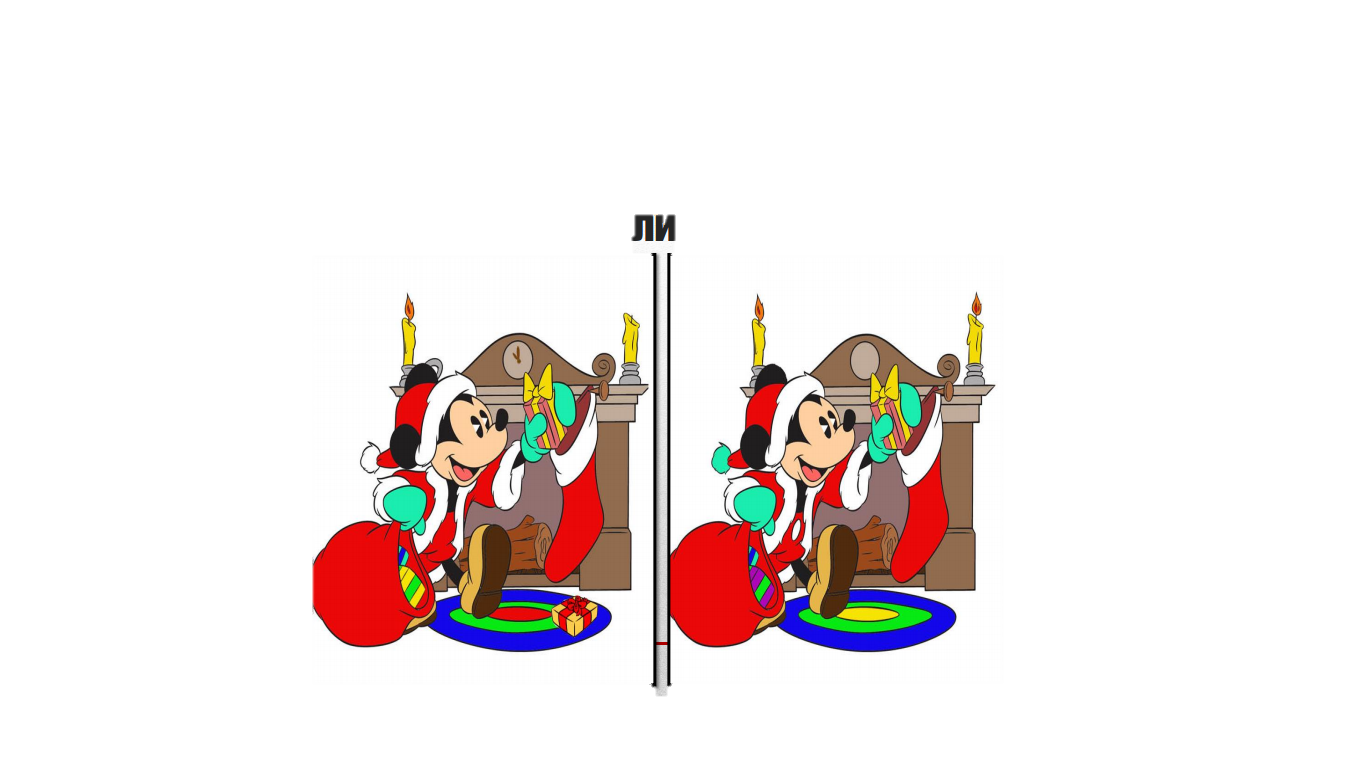 Хорошо!
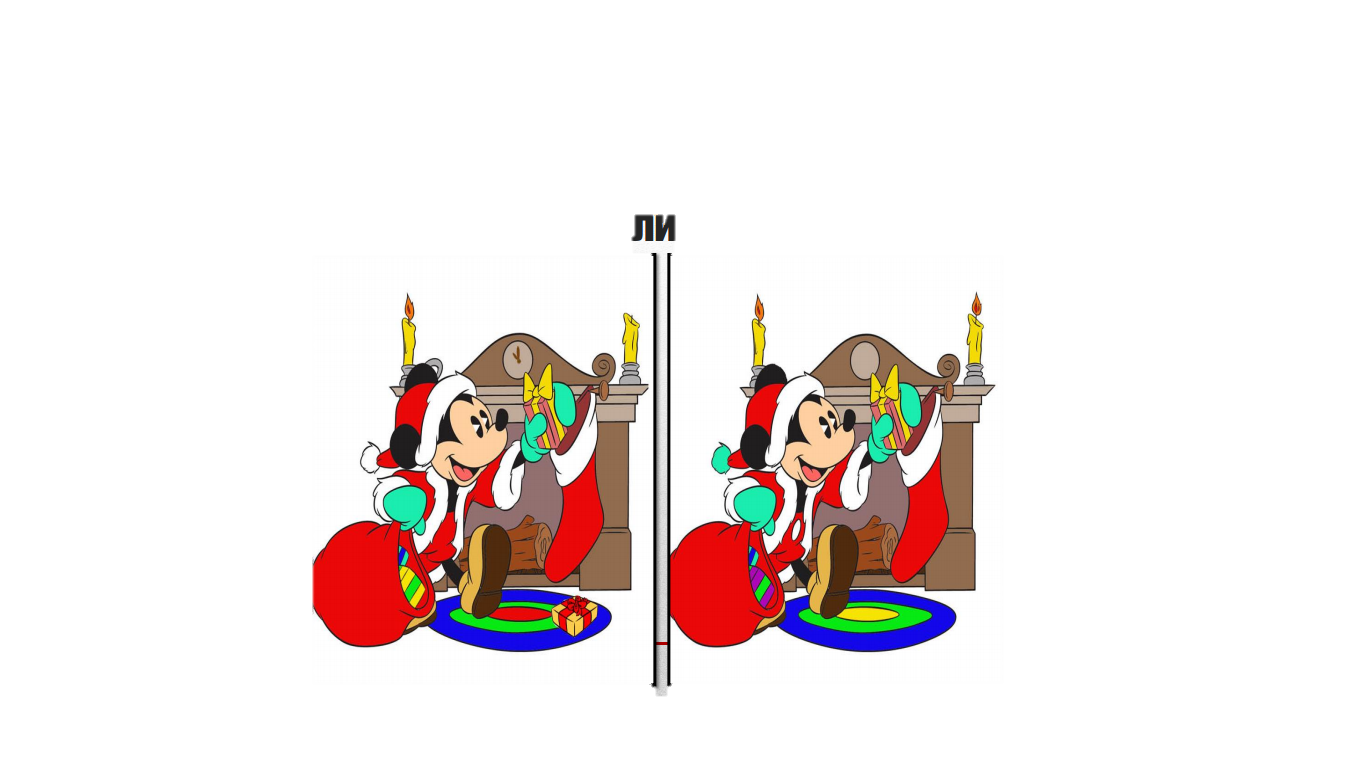 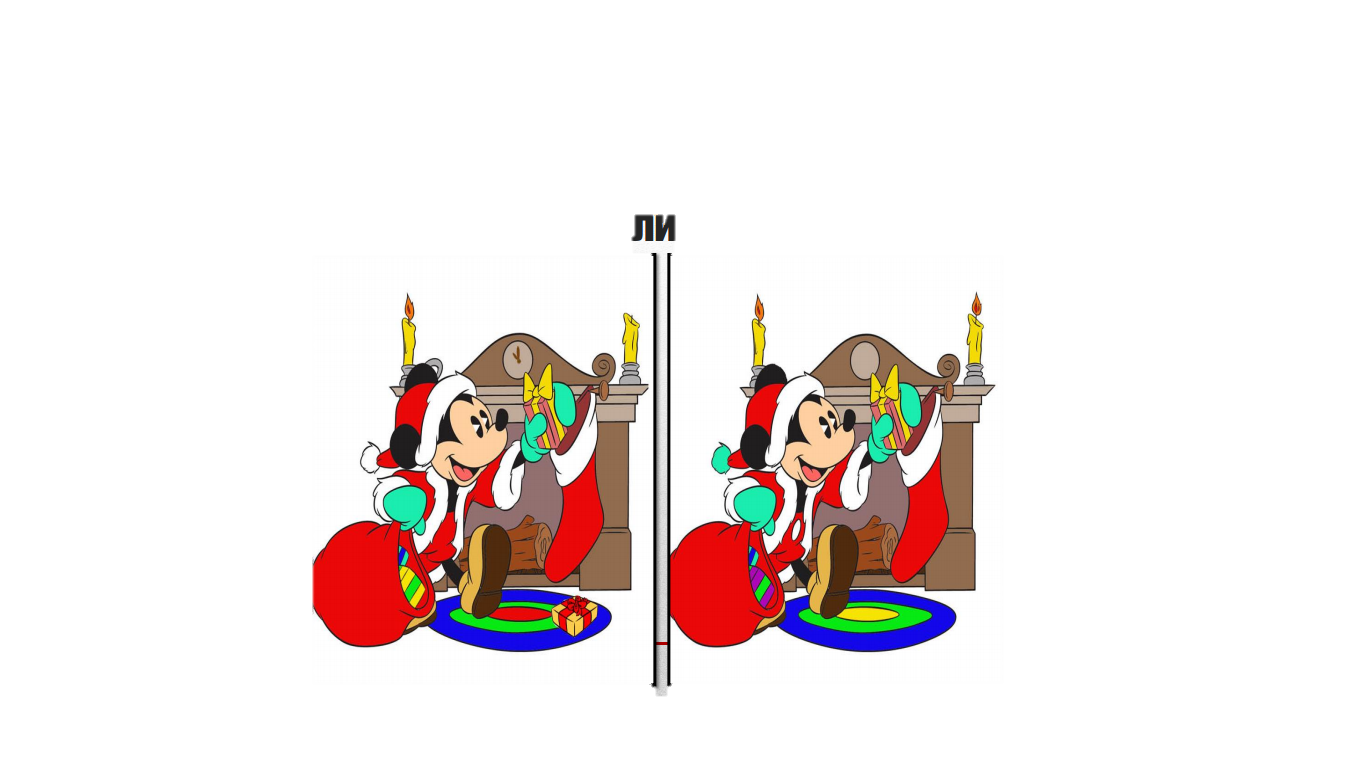 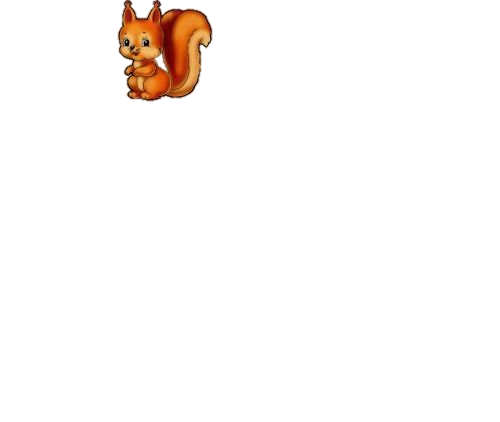 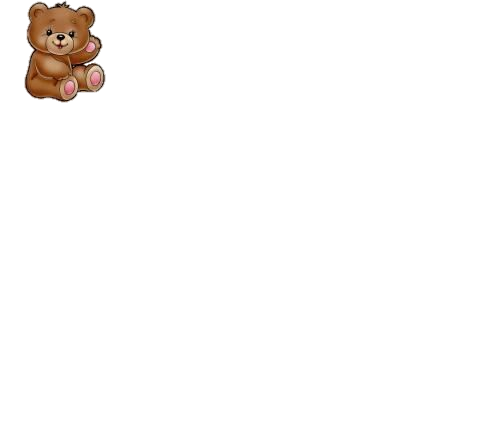 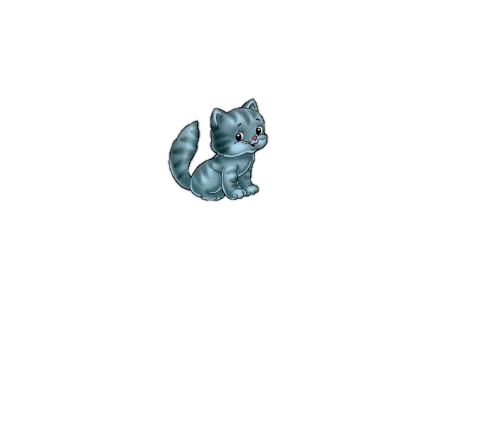 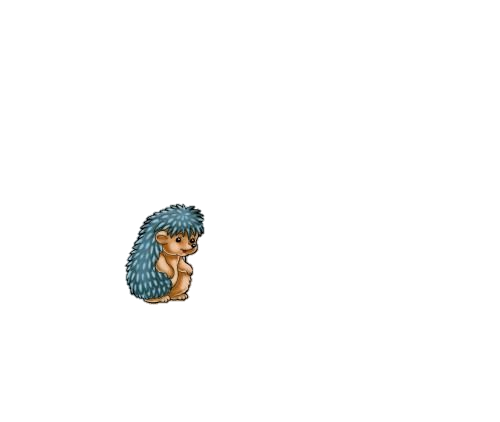 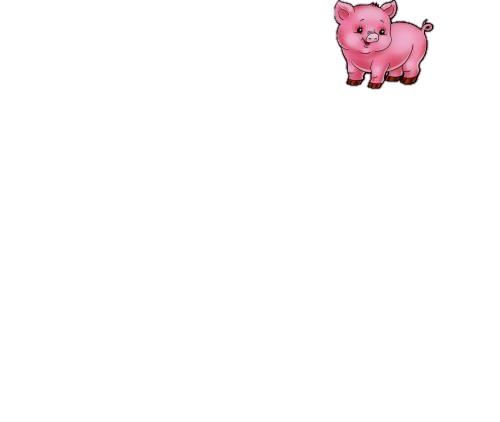 Найди 7 отличий
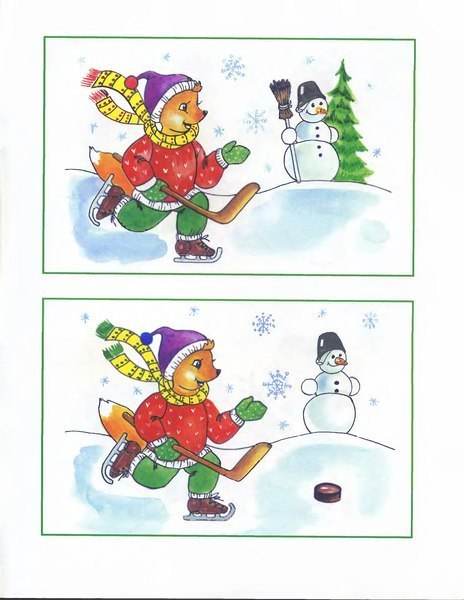 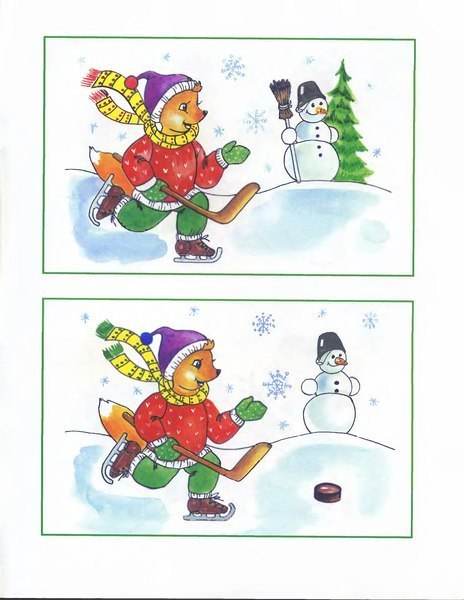 Верно!
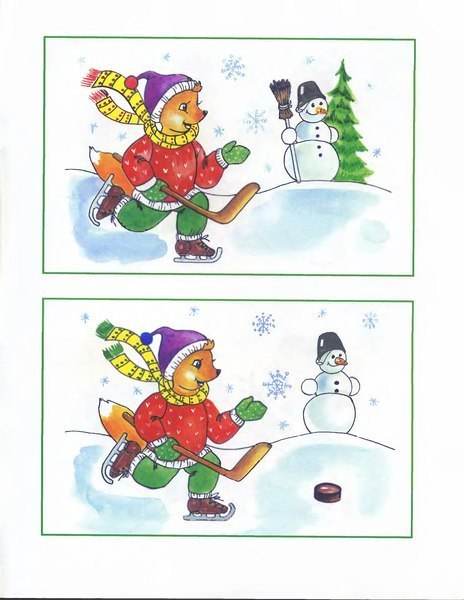 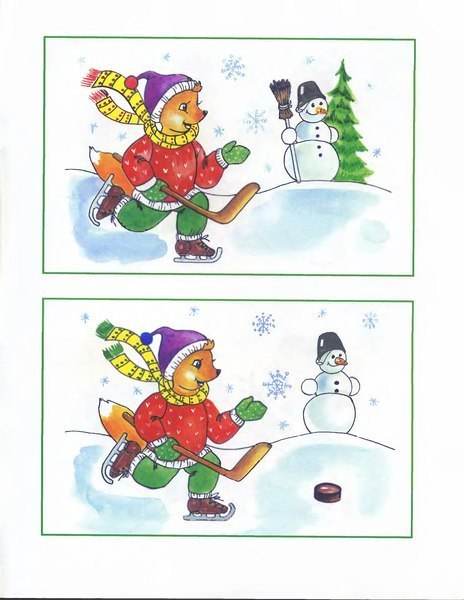 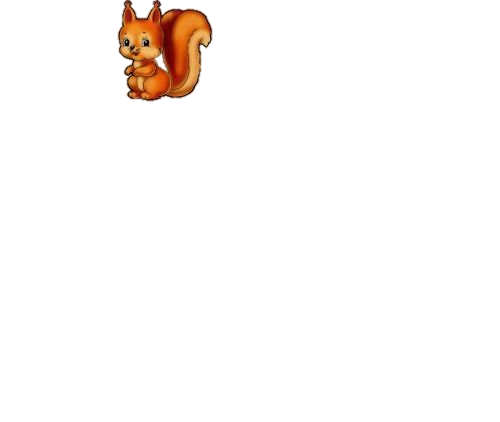 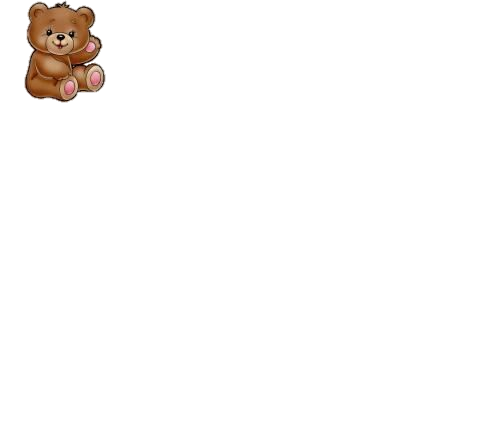 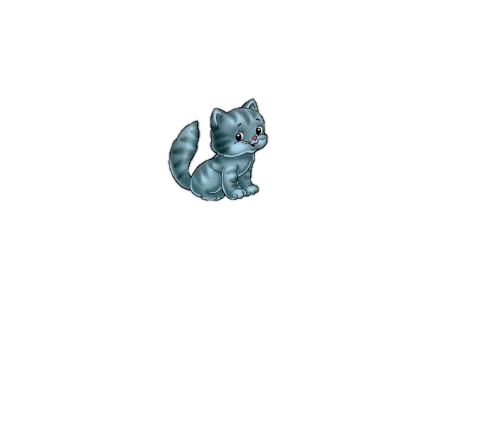 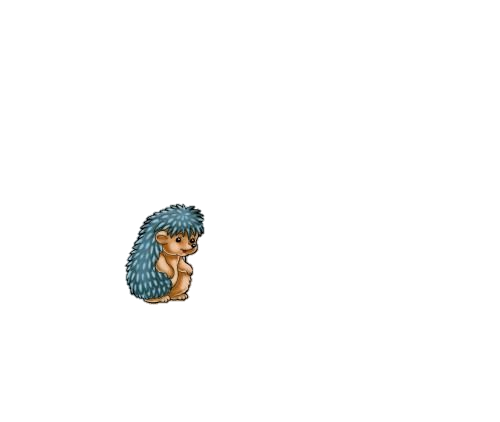 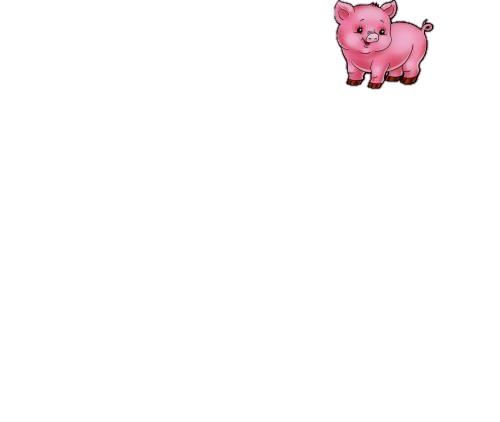 Найди 8 отличий
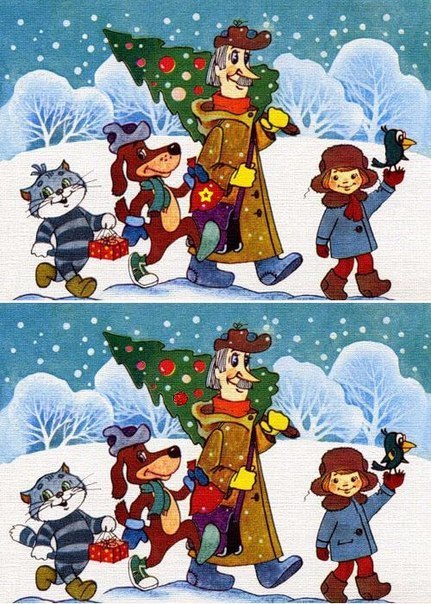 Отлично!
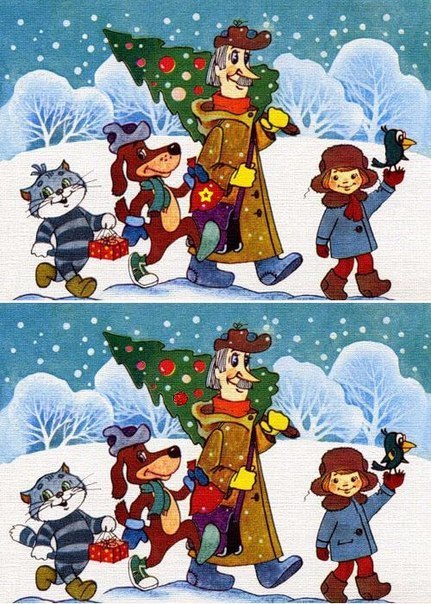 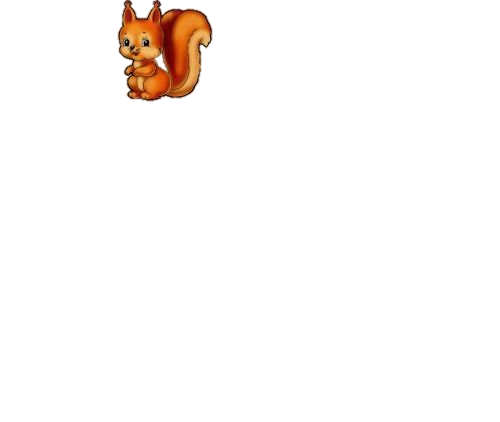 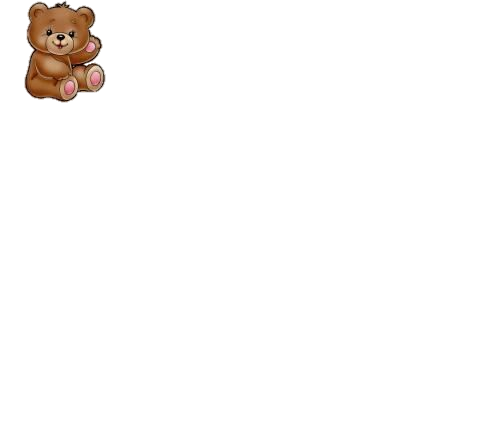 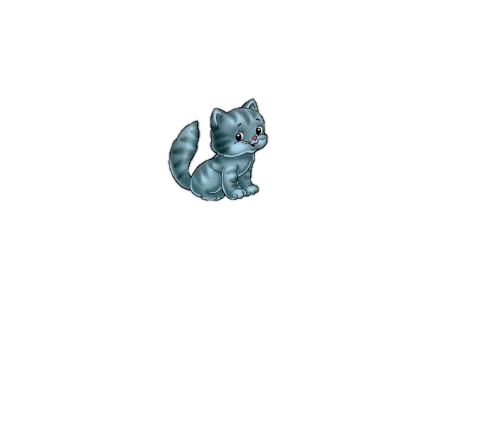 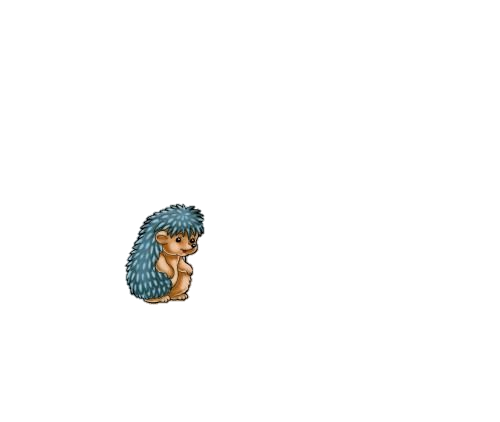 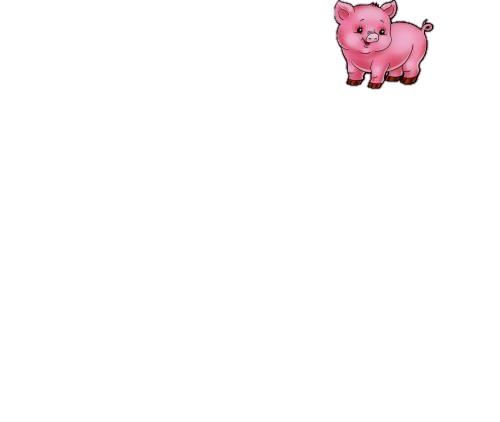 Найди 9 отличий
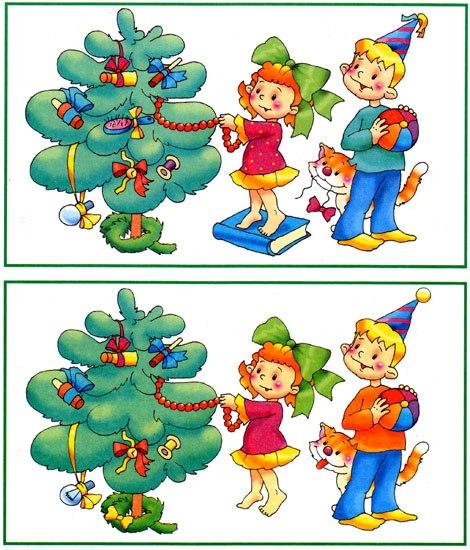 Хорошо!
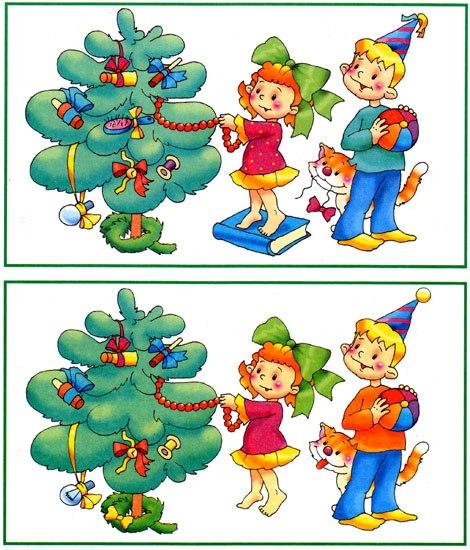 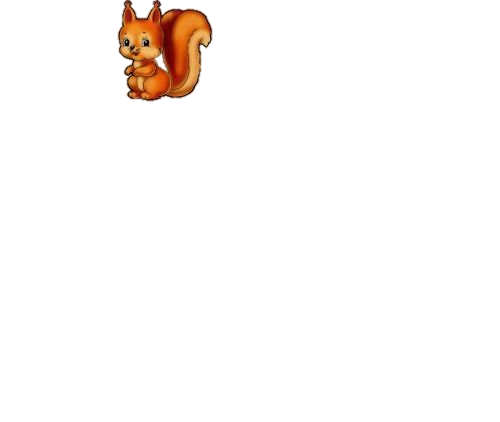 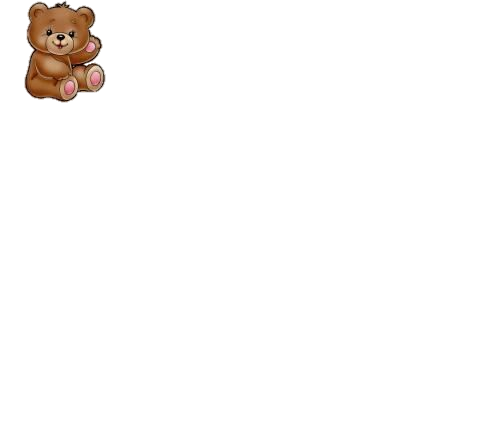 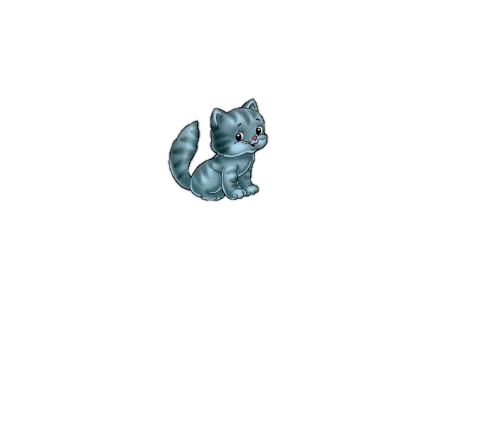 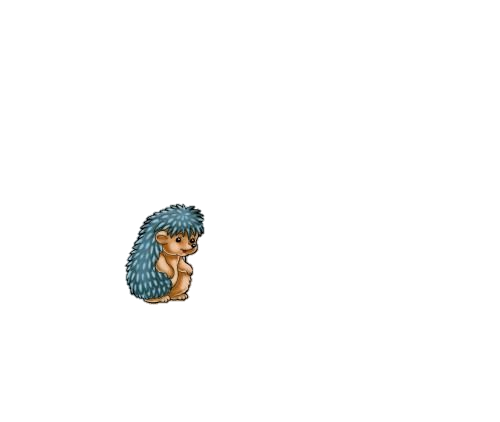 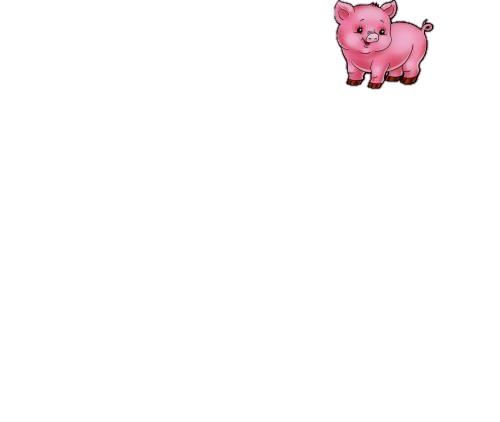 Найди 10 отличий
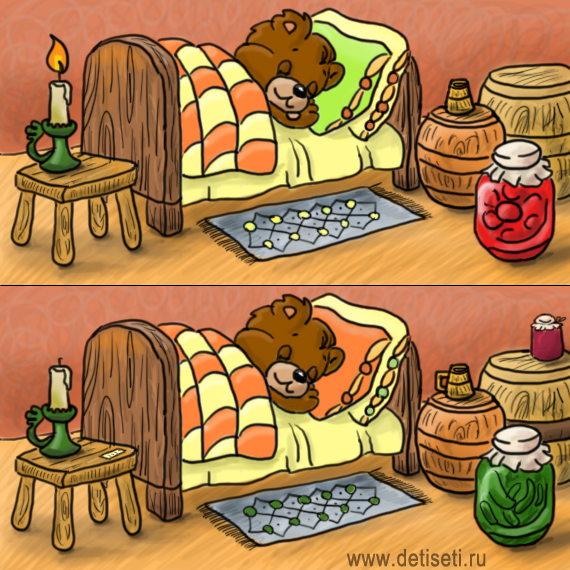 Верно!
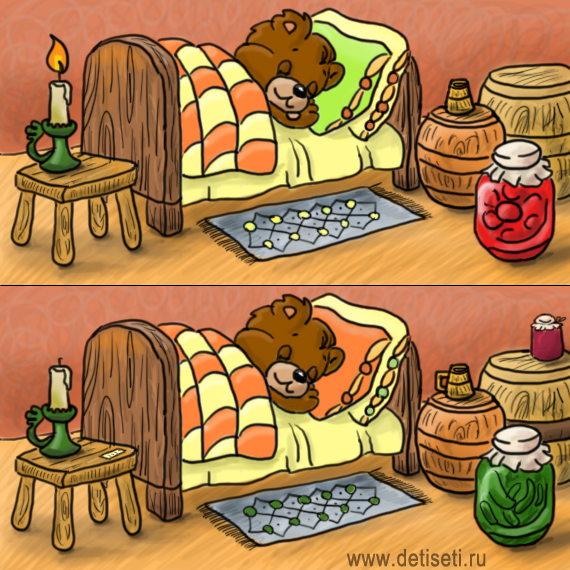 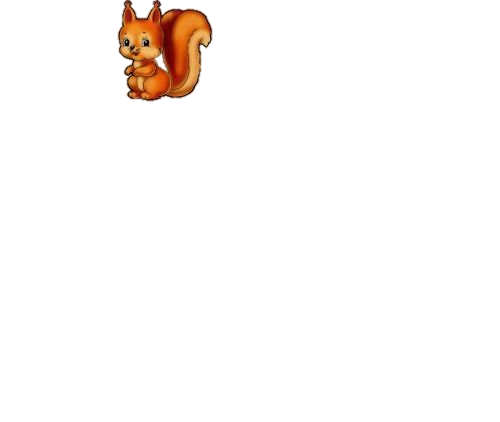 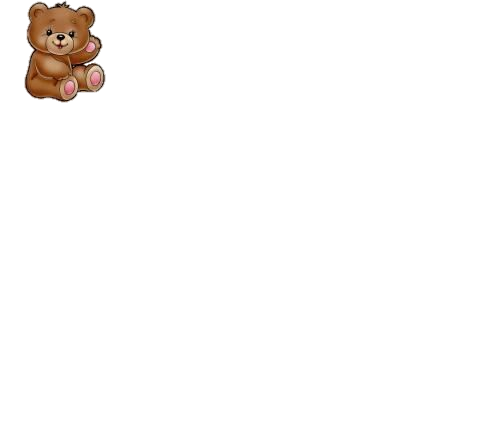 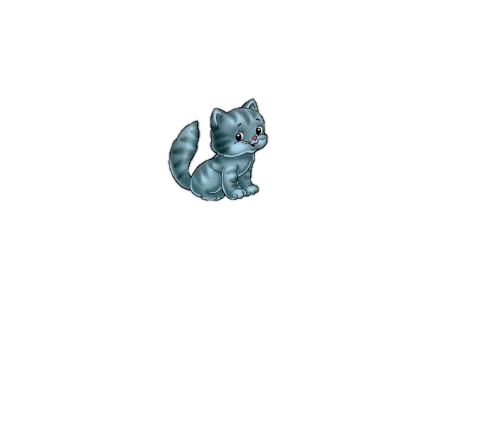 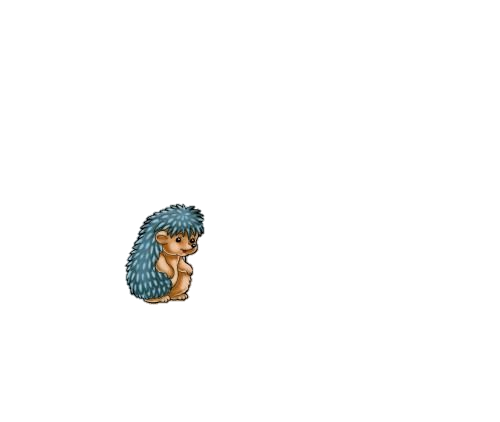 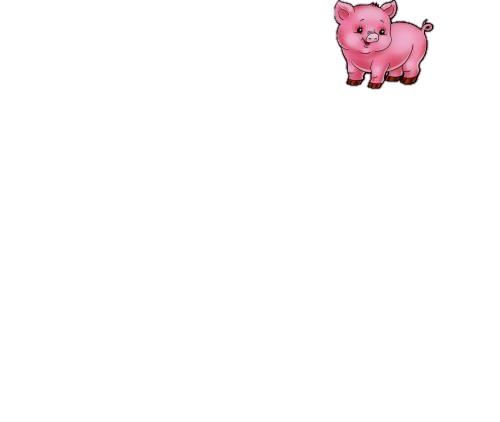 Найди 10 отличий
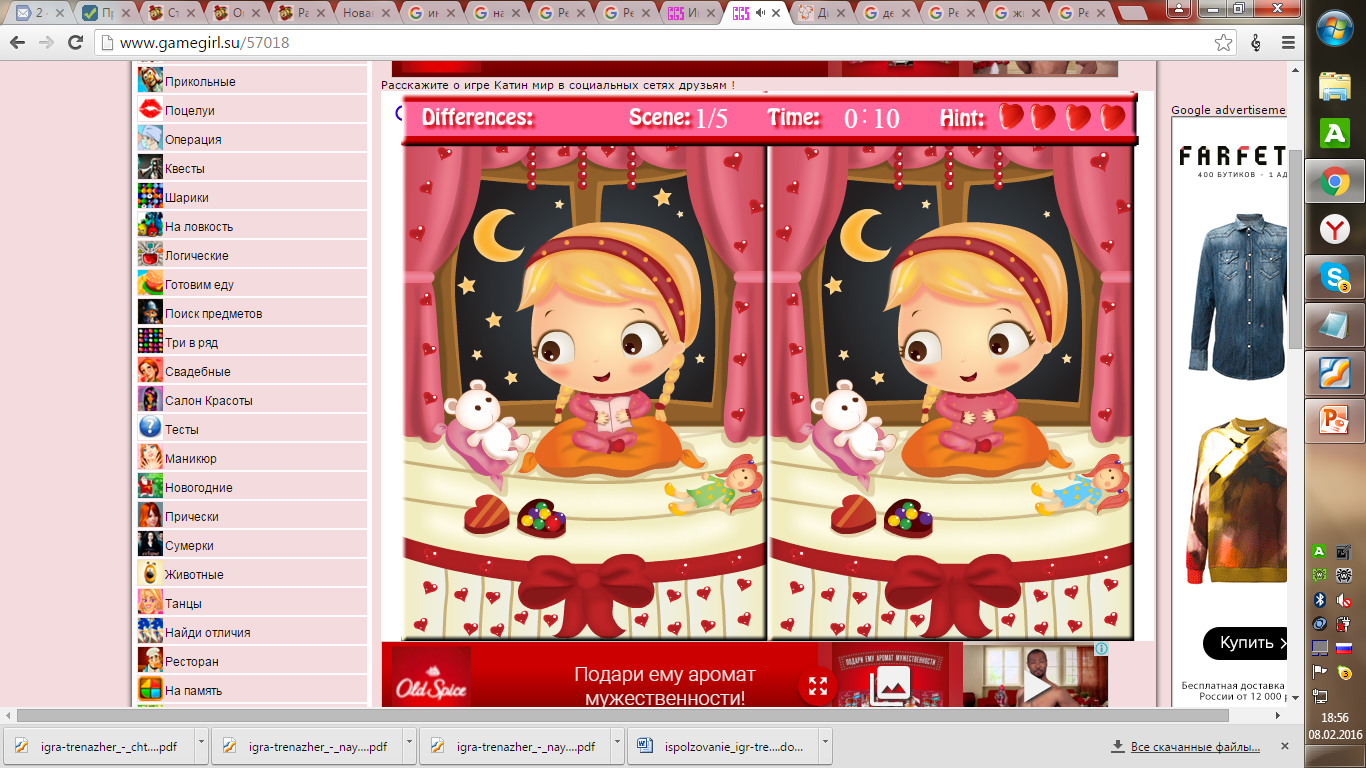 Отлично!
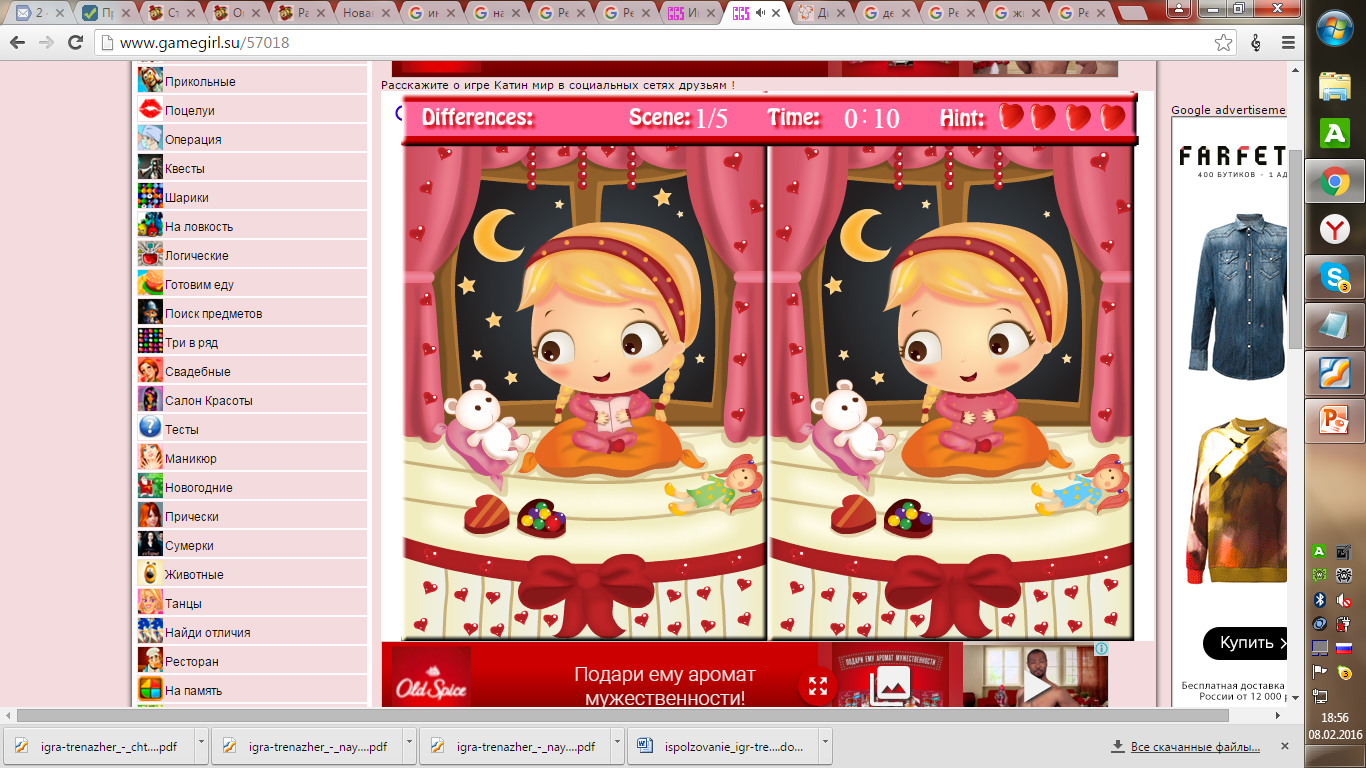 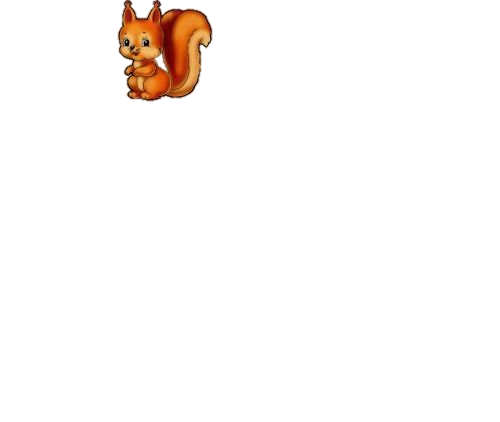 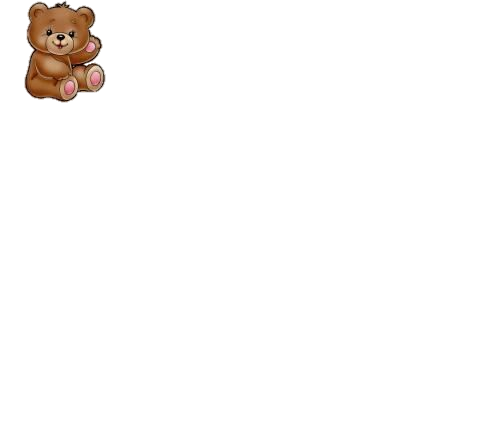 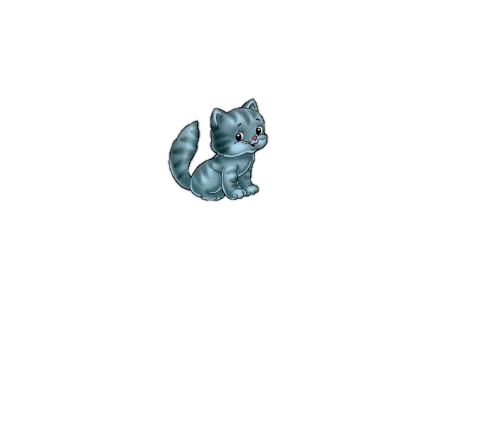 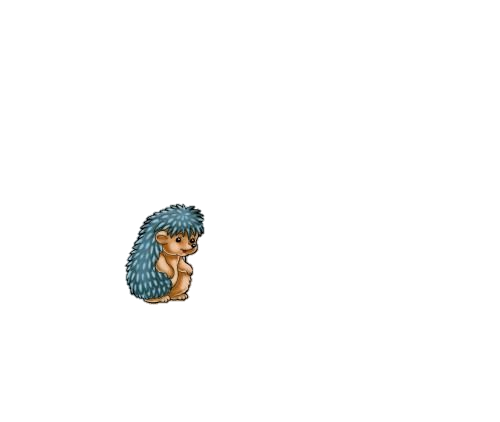 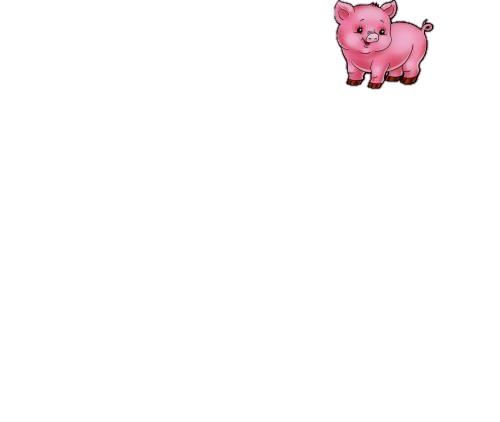 Замечательно!
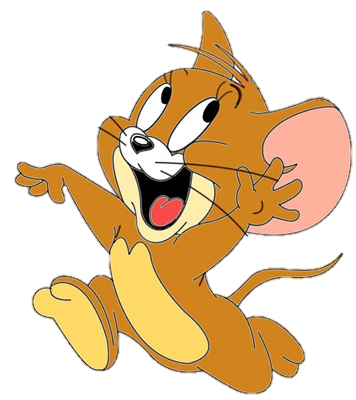